Культура здоровья семьи одно из обязательных условий воспитания культуры здоровья ребенка
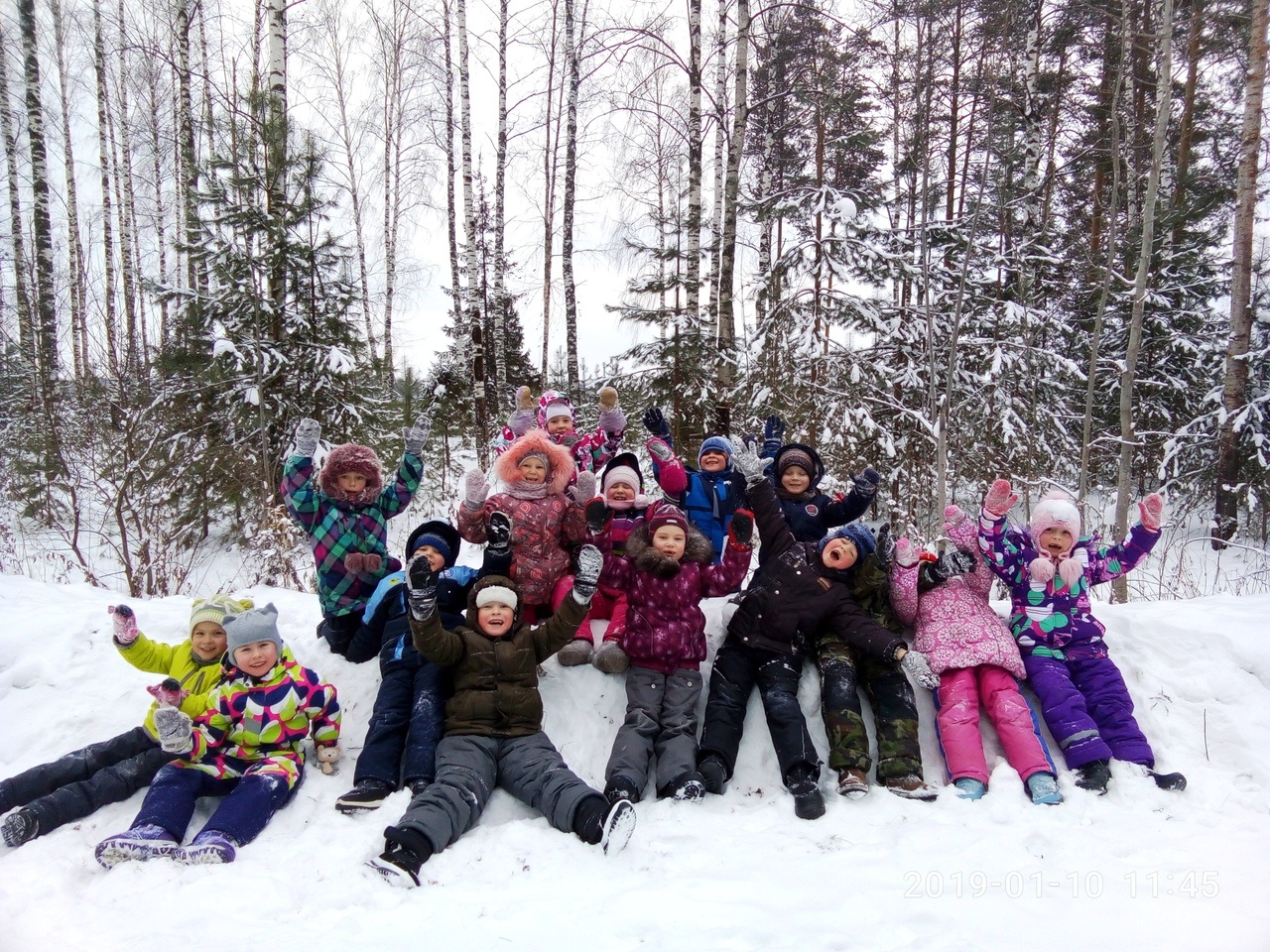 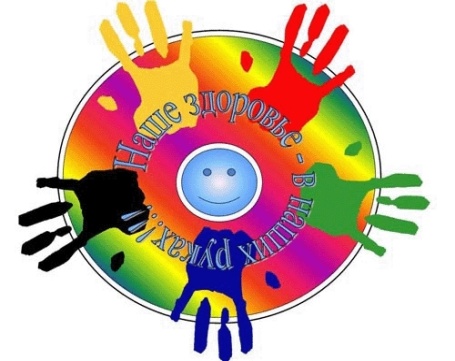 Подготовила презентацию  Сенькина Ольга Михайловна, воспитатель МКДОУ д/с Родничок п. Гирсово
То, что упущено в детстве, трудно наверстать. Поэтому приоритетным направлением в дошкольном воспитании, сегодня является повышение уровня здоровья детей, формирование у них навыков здорового образа жизни, потребности в регулярных занятиях физическими упражнениями.
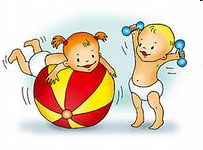 Здоровье – это базовая ценность и необходимое условие полноценного, физического и социального развития ребёнка. Не создав фундамента здоровья в дошкольном детстве, трудно сформировать его в будущем. Сохранение и укрепление здоровья ребенка – ведущая задача концепции модернизации российского образования, в том числе его первой ступени – дошкольного.
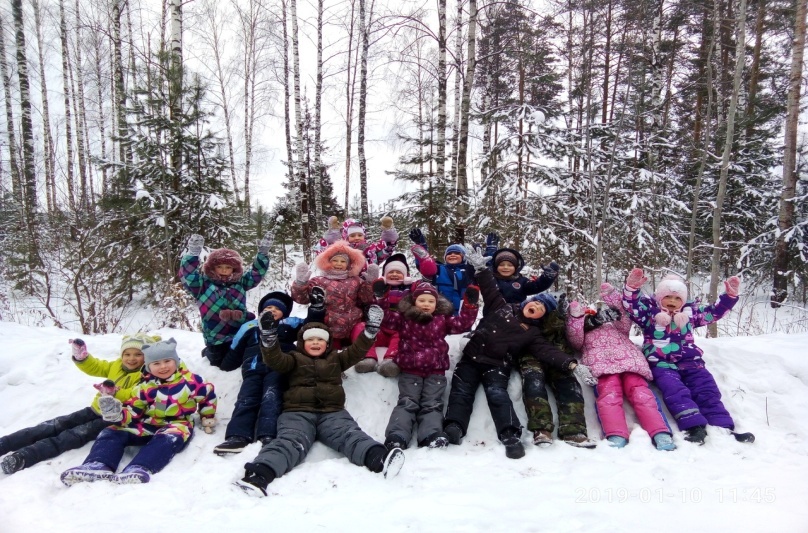 Здоровье — это не только отсутствие болезней, это состояние оптимальной работоспособности, творческой отдачи, эмоционального тонуса, того, что создает фундамент будущего благополучия личности. Поэтому главными задачами по укреплению здоровья детей в детском саду являются формирование 
   у них представлений о 
   здоровье  как одной 
   из главных ценностей
   жизни, формирование
  здорового образа жизни.
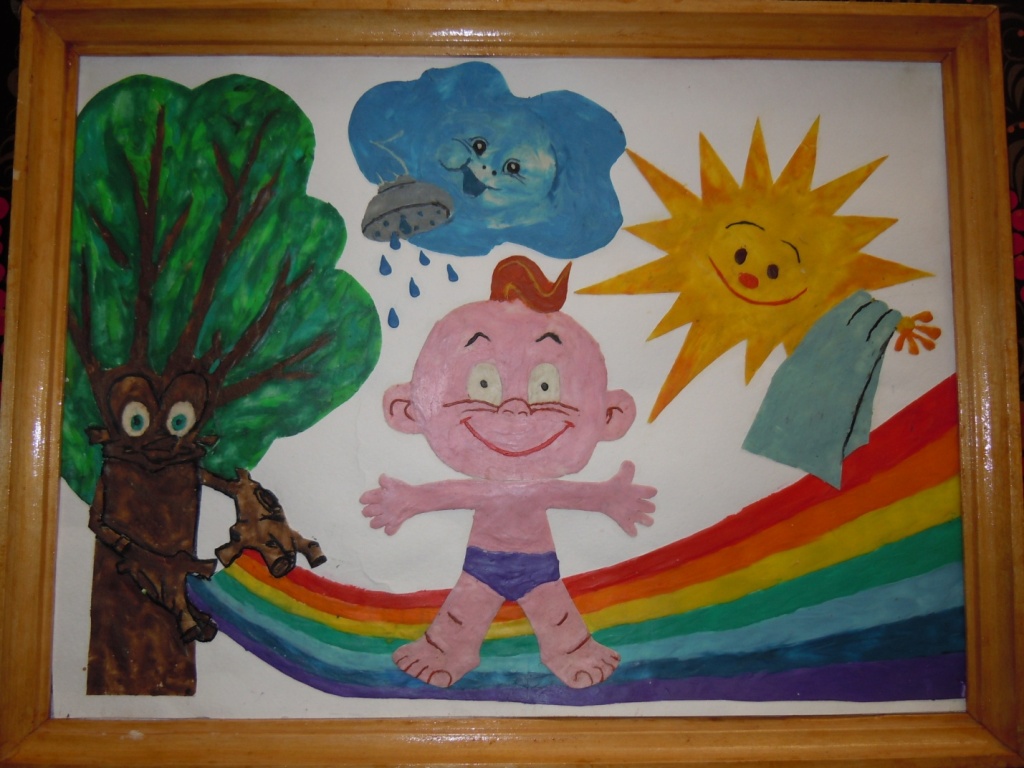 Здоровый
дух
Здоровое
отношение
к жизни
Здоровый
ум
Здоровое
мировоззрение
Здоровый
образ
жизни
Здоровый
оптимизм
Здоровое
питание
Здоровый
организм
Перед педагогическим коллективом дошкольных учреждений стоит задача распространять среди родителей педагогические знания, повседневно помогать семье правильно воспитывать детей, пропагандировать лучший опыт воспитания.
И именно в семье, в детском образовательном учреждении на ранней стадии развития ребенку должны помочь, как можно раньше понять непреходящую ценность здоровья, осознать цель его жизни, побудить малыша самостоятельно и активно формировать, сохранять и приумножать свое здоровье.
Содержание деятельности коллектива в процессе взаимодействия с семьей включает следующее
Ознакомление родителей с результатами медицинской диагностики и мониторинга физического развития детей и их представлений о здоровом образе жизни;
ознакомление родителей с оздоровительно-профилактическими мероприятиями.
ознакомление родителей с содержанием физкультурно- оздоровительной работы
Дошкольный период является наиболее благоприятным для формирования здорового образа жизни. Осознание ребенком своего "Я", правильное отношение к миру, окружающим людям — все это зависит от того насколько добросовестно, с любовью, грамотно педагог строит свою работу.
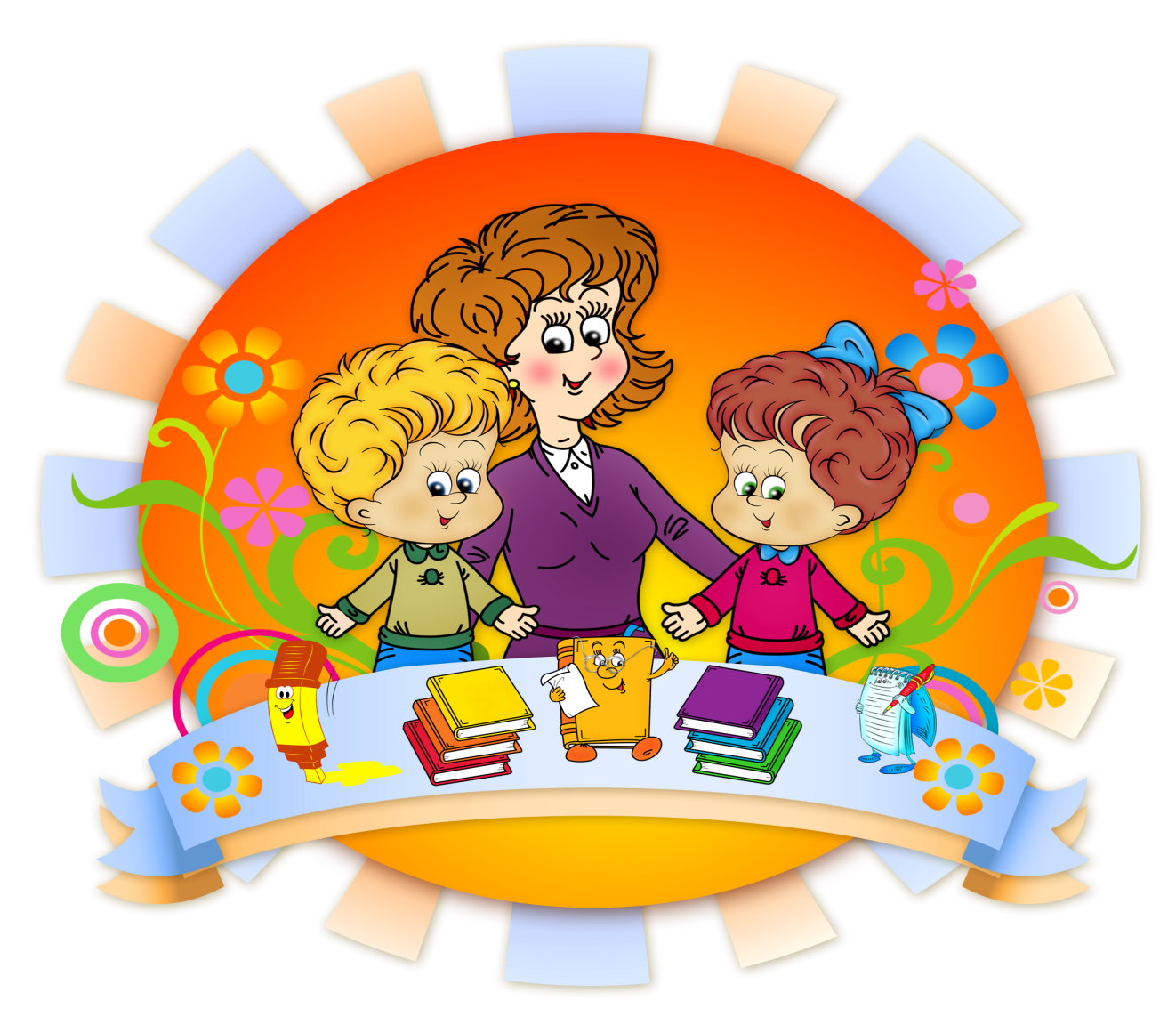 Особое внимание следует уделять следующим компонентам ЗОЖ:
Занятия физкультурой, прогулки
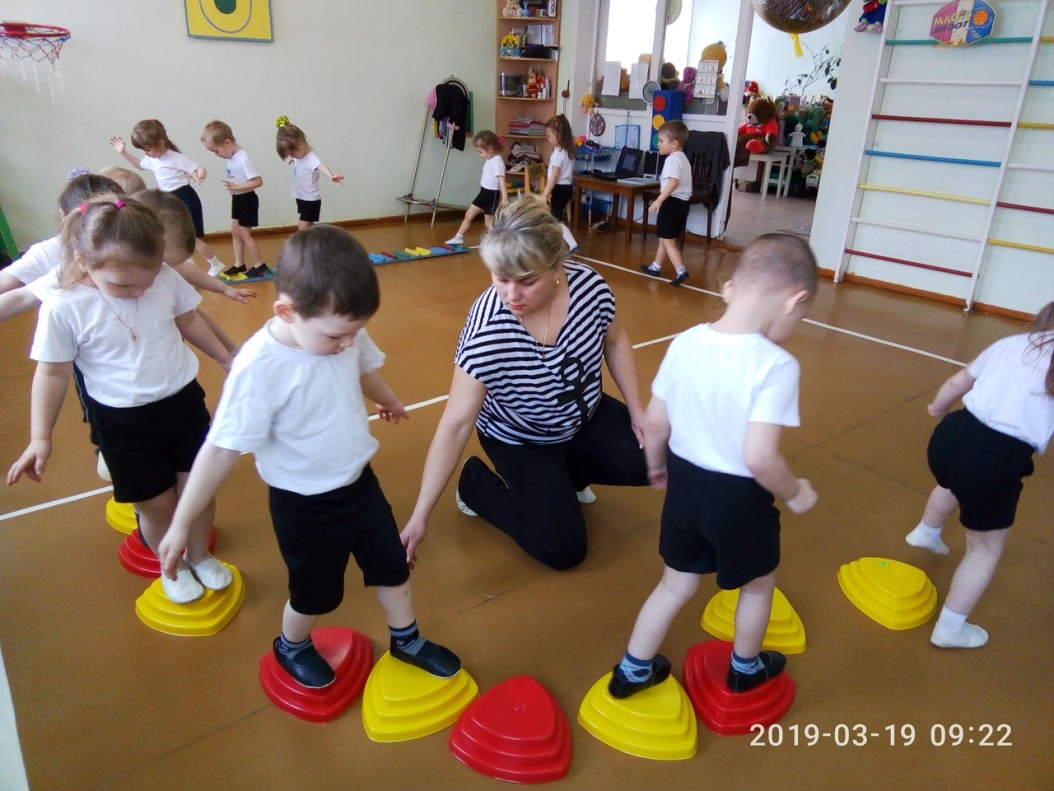 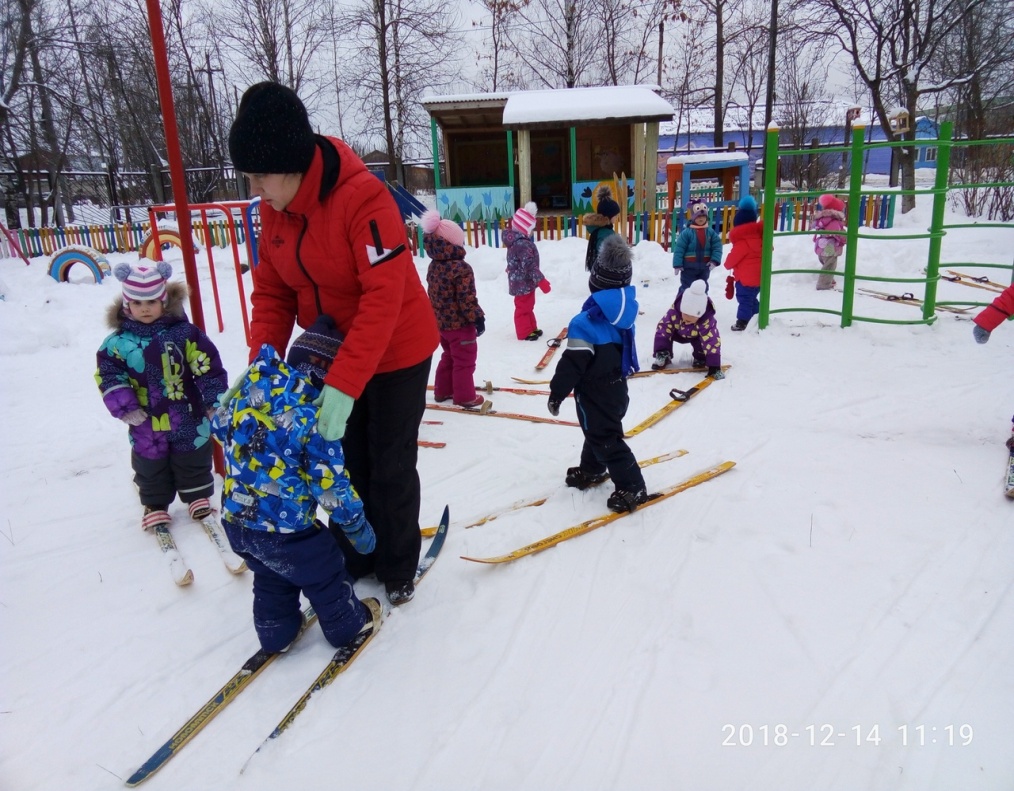 Рациональное питание, соблюдение правил личной гигиены: закаливание, создание условий для полноценного сна
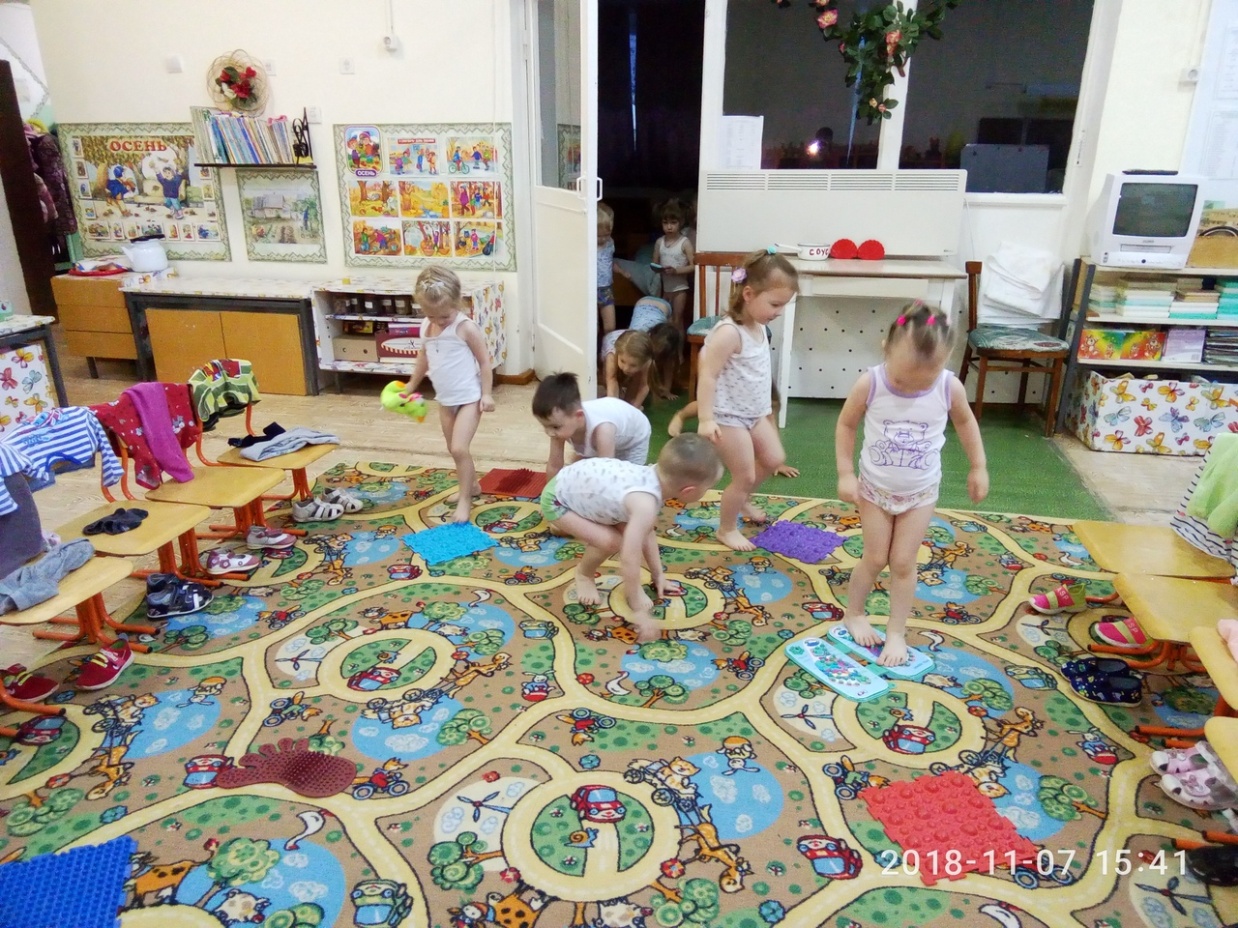 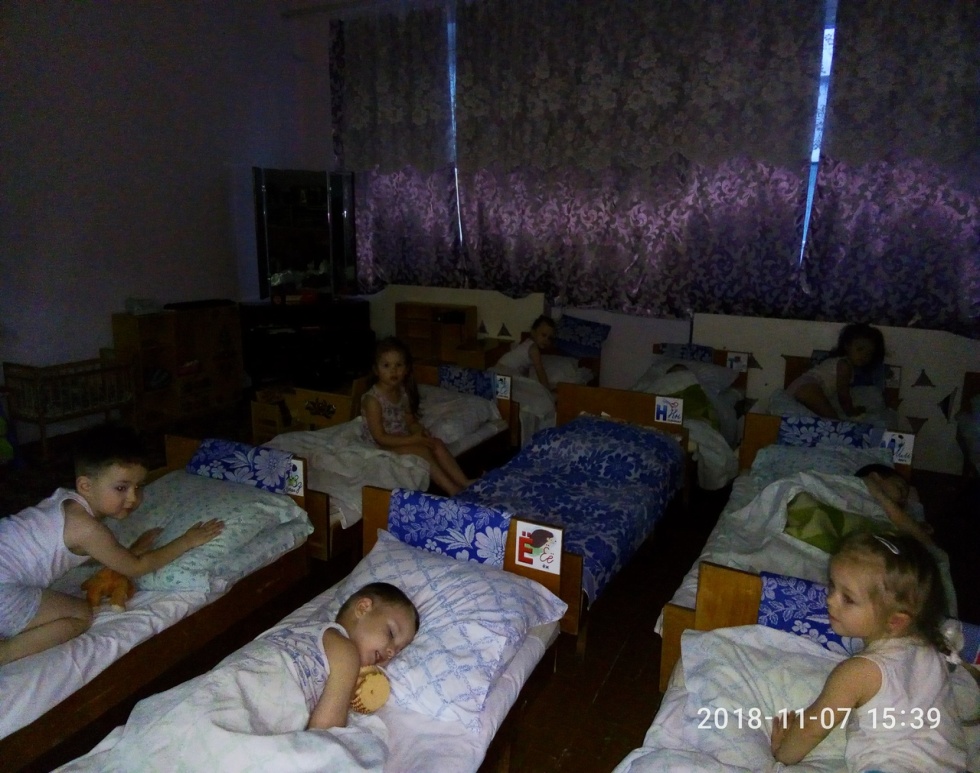 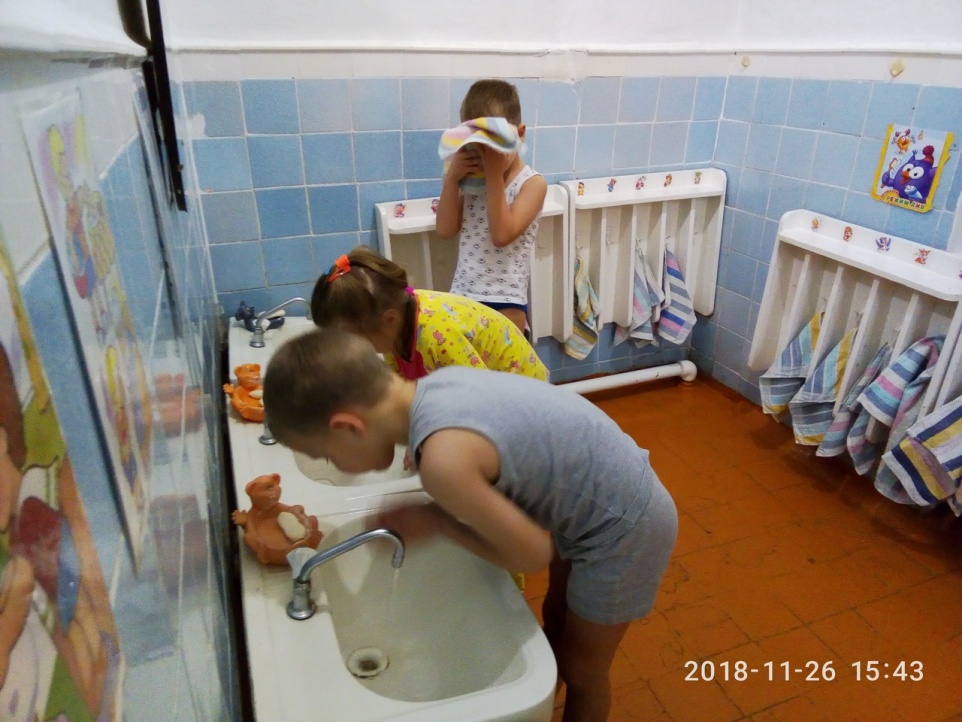 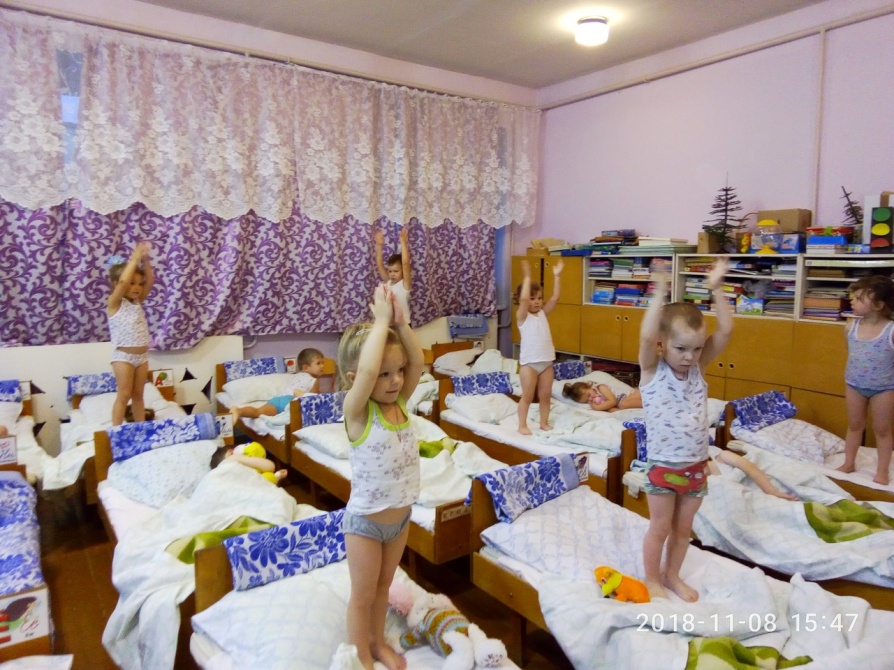 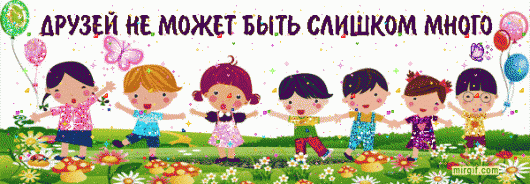 Дружелюбное отношение друг к другу, развитие умения слушать и говорить, умения отличать ложь от правды
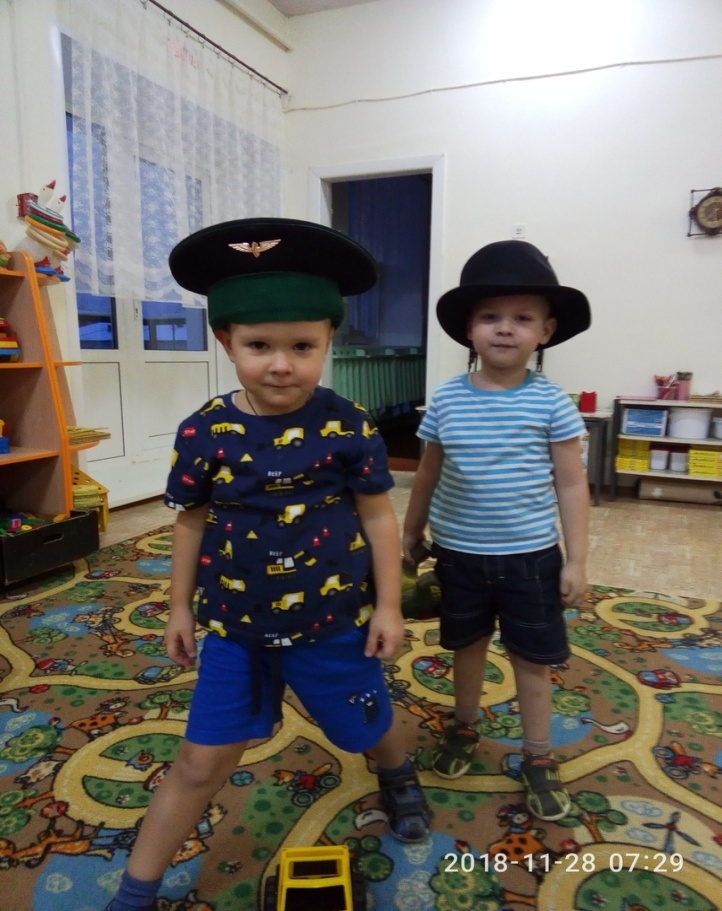 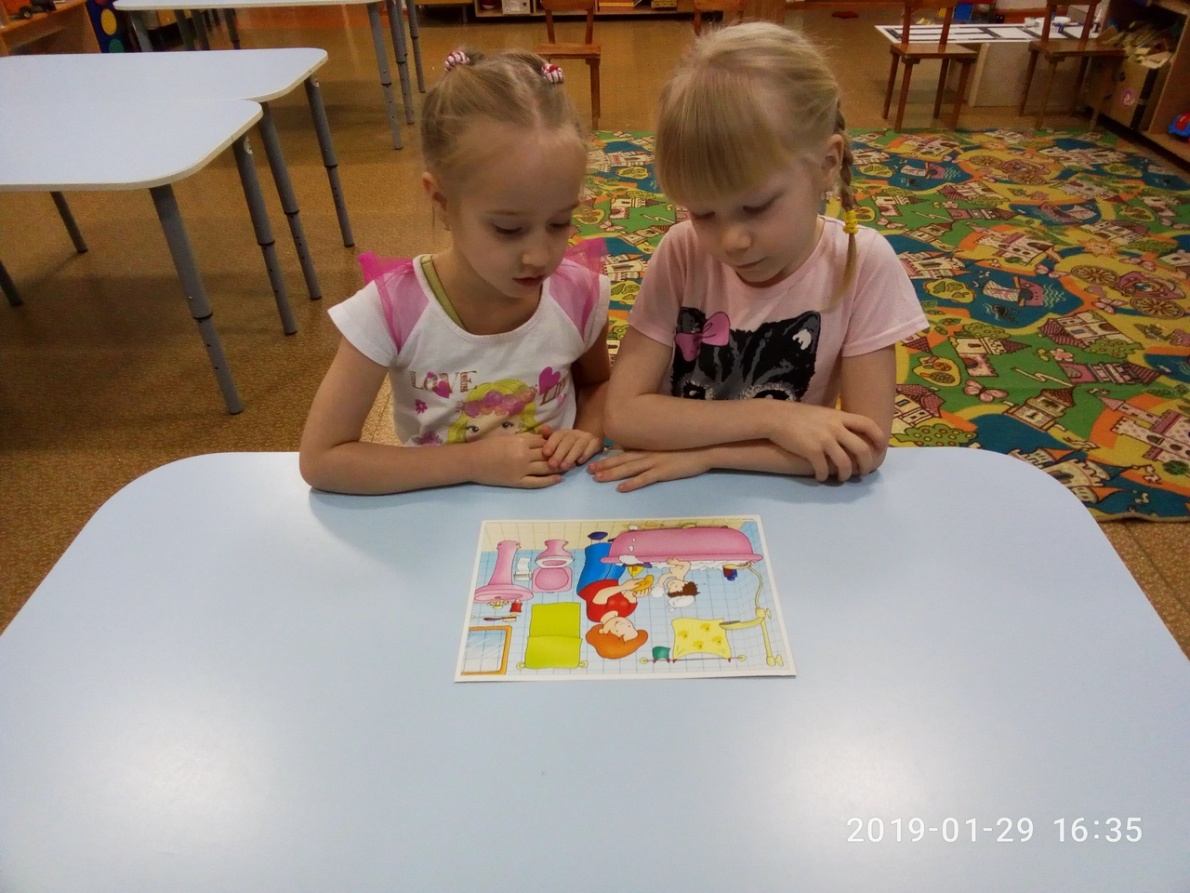 Бережное отношение к окружающей среде, к природе
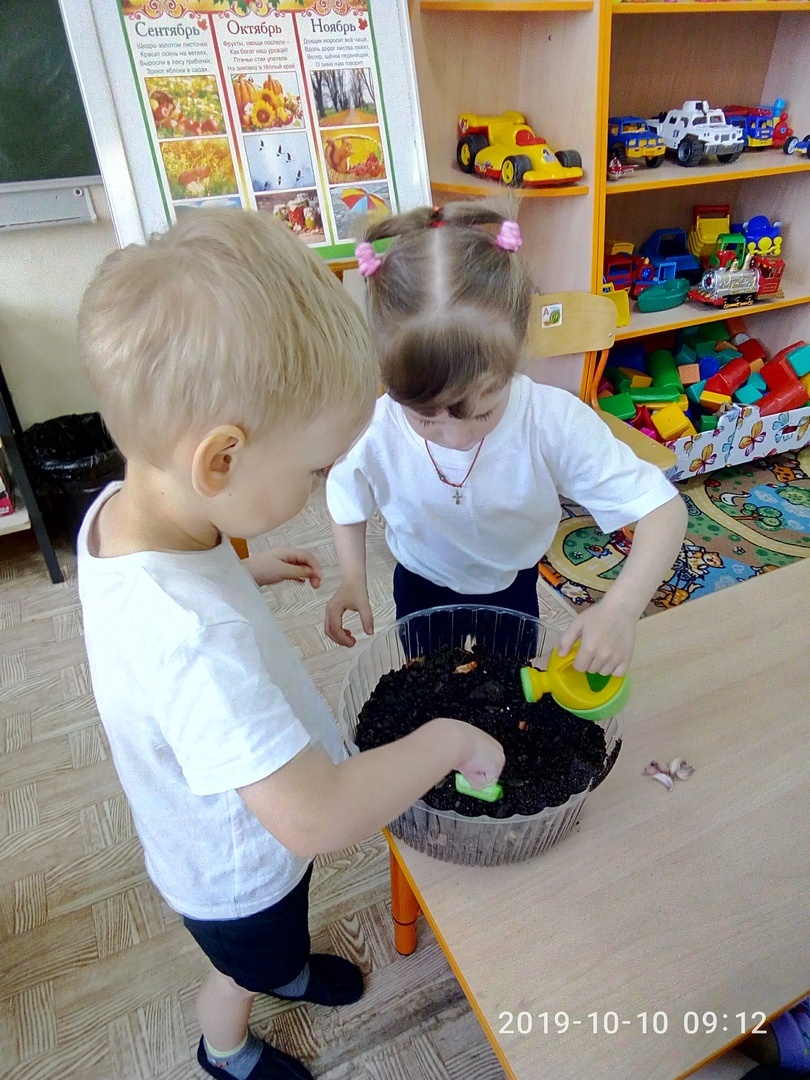 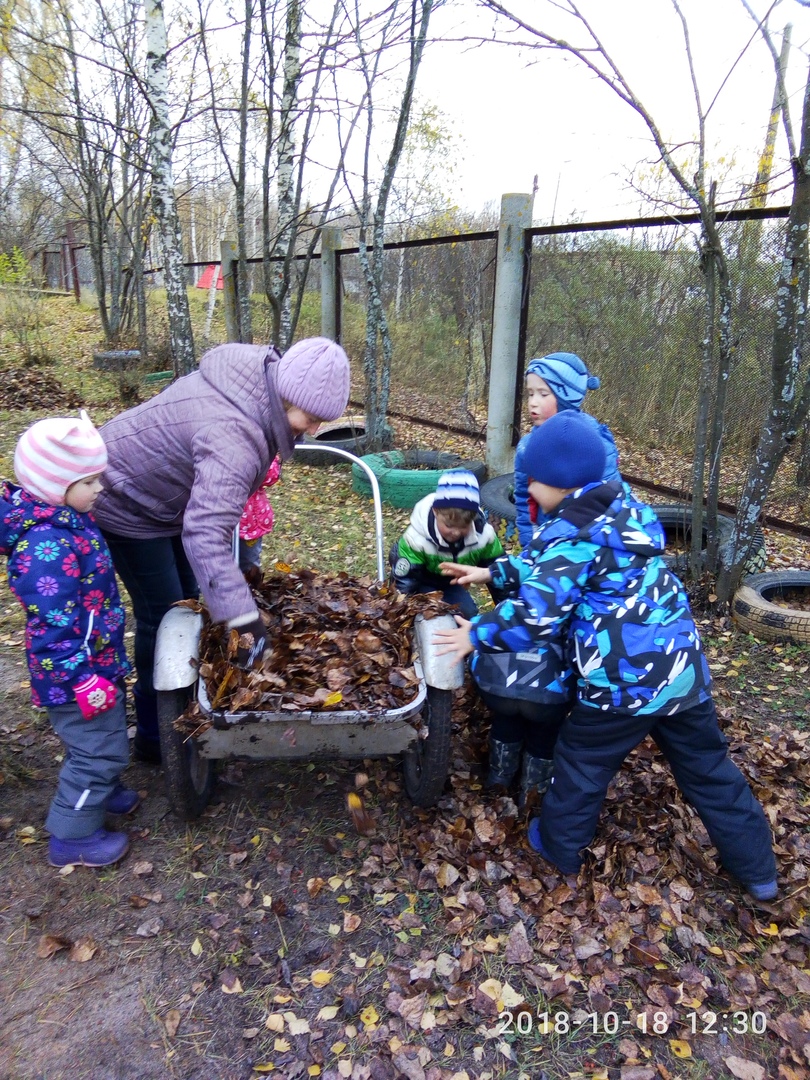 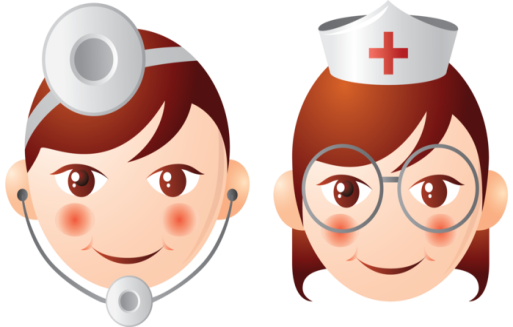 Медицинское воспитание, своевременное посещение врача, выполнение 
    различных рекомендации, прохождение медосмотра детей ежегодно – узкими специалистами (стоматолога, 
     хирурга, лор, окулист) 
 Формирование понятия 
      "не вреди себе сам"
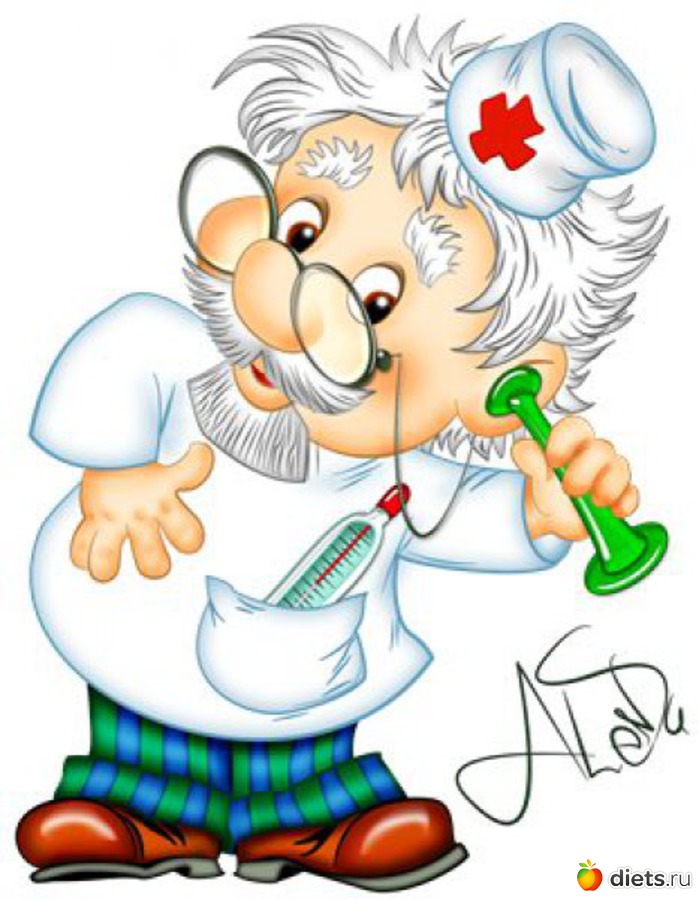 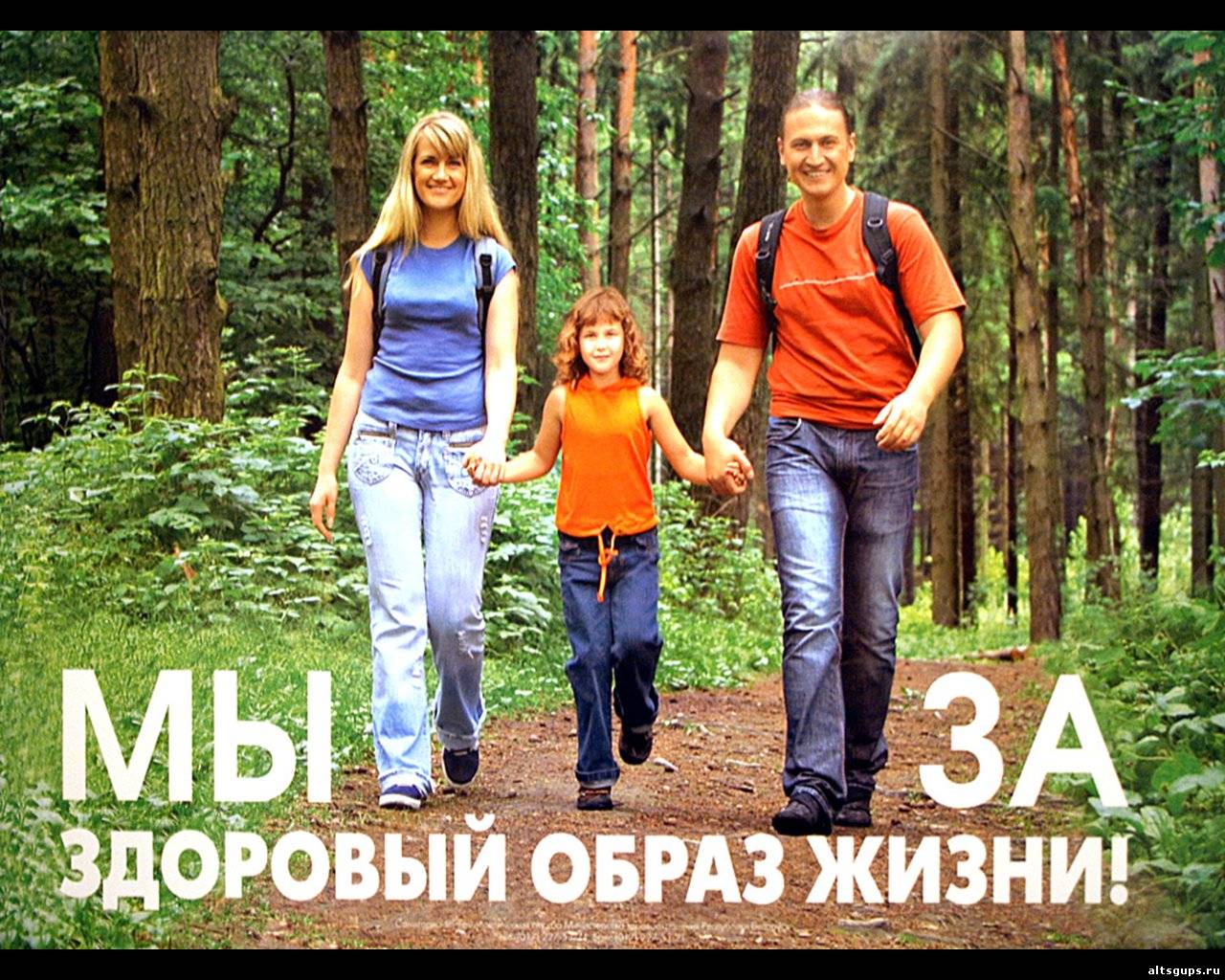 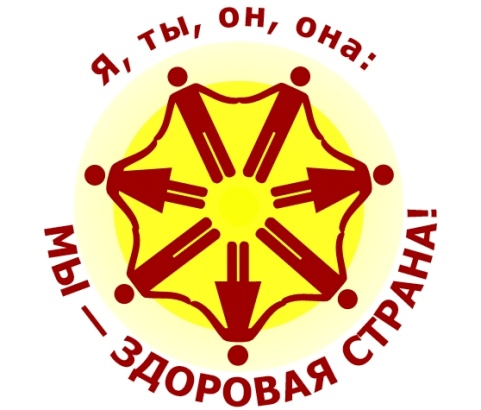 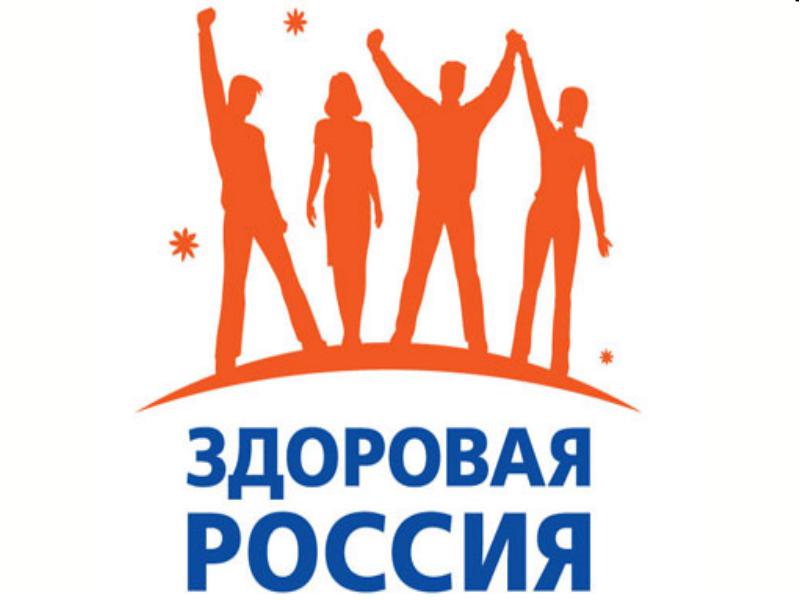 Список  интернет источников и литературы:
1. Багичева Н.В., Томилова С.Д. Формирование представлений о здоровом образе жизни у детей дошкольного возраста в процессе их речевого и литературного развития// Образование в период детства: традиции, реальность, инновации. Международная научно-практическая  конференция, Москва-Шадринск, 2007. с.3.
2.  Билич Г.Л., Назарова Л.В. Основы валеологии: Учебник.- СПб.: Водолей, 1998.
3. Кабанов А.А., Габовская Л.П. Анатомия, физиология и гигиена детей дошкольного возраста. – М.: 1989.
4. Мухина В.С. Детская психология. М.: - 1985.
5. Шлозберг С., Непорент Л. О здоровом образе жизни: Учебное пособие. - М-СПб. – Киев: Диалектика, 2000.
6.Картинки:https://www.google.ru/search?q=картинки+о+здоровом+образе+жизни+для+дошкольников
7.Основы здорового образа жизни  tvoya-life.ru7
8. Здоровый образ жизни, ЗОЖ   www.zdorovajaplaneta.ru
9. Магазин детство - Закаливание детей magazindetstvo.ru    70045959_3649.jpg
10. 73898.jpg sgpress.ru.
11. fsoc_otno6enie_k_prirode01.jpg  ecology.md550 
12. szabotoi.ru